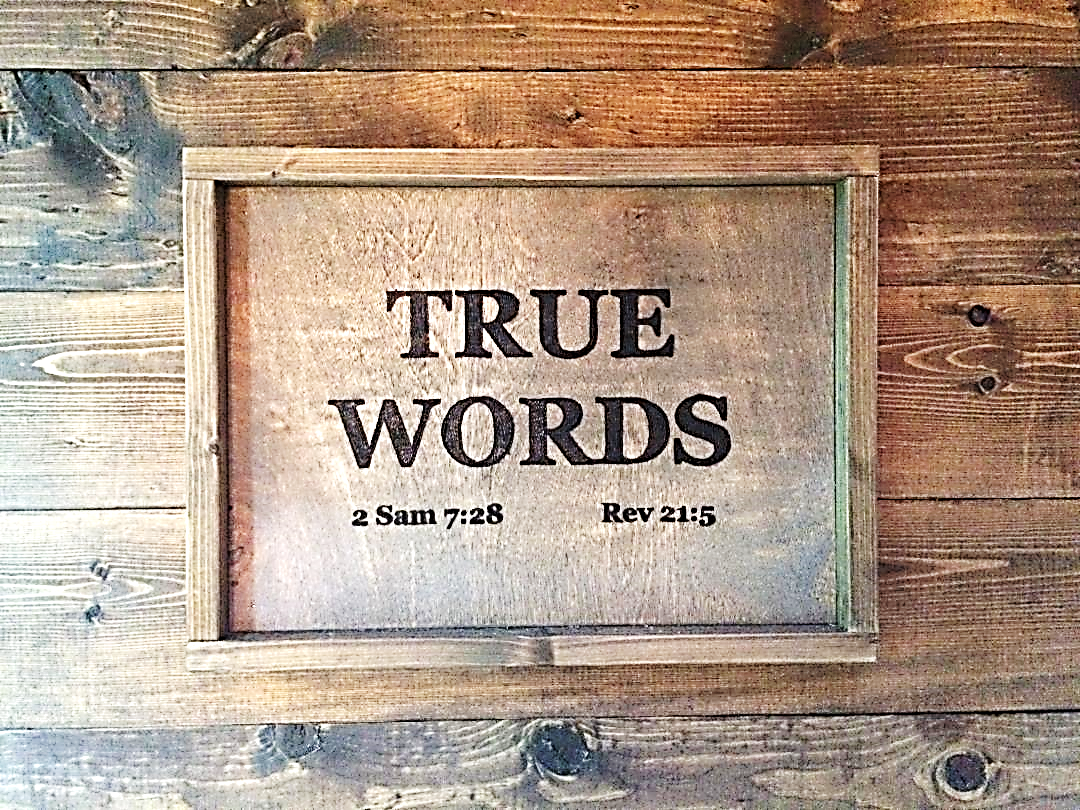 SERMON TITLE
Mine Own Righteousness
Of The Law
Philippians 3:9   And be found in him, not having mine own righteousness, which is of the law, but that which is through the faith of Christ, the righteousness which is of God by faith:
True Words Christian Church
James 2:10-11   For whosoever shall keep the whole law, and yet offend in one point, he is guilty of all.  11 For he that said, Do not commit adultery, said also, Do not kill. Now if thou commit no adultery, yet if thou kill, thou art become a transgressor of the law.
True Words Christian Church
Matthew 5:21-22   Ye have heard that it was said by them of old time, Thou shalt not kill; and whosoever shall kill shall be in danger of the judgment:  22 But I say unto you, That whosoever is angry with his brother without a cause shall be in danger of the judgment: and whosoever shall say to his brother, Raca, shall be in danger of the council: but whosoever shall say, Thou fool, shall be in danger of hell fire.
True Words Christian Church
Matthew 5:27-28   Ye have heard that it was said by them of old time, Thou shalt not commit adultery:  28 But I say unto you, That whosoever looketh on a woman to lust after her hath committed adultery with her already in his heart.
True Words Christian Church
Deuteronomy 22:5   The woman shall not wear that which pertaineth unto a man, neither shall a man put on a woman's garment: for all that do so are abomination unto the LORD thy God.
True Words Christian Church
Isaiah 20:4   So shall the king of Assyria lead away the Egyptians prisoners, and the Ethiopians captives, young and old, naked and barefoot, even with their buttocks uncovered, to the shame of Egypt.
True Words Christian Church
Proverbs 23:29-31   Who hath woe? who hath sorrow? who hath contentions? who hath babbling? who hath wounds without cause? who hath redness of eyes?  30 They that tarry long at the wine; they that go to seek mixed wine.  31 Look not thou upon the wine when it is red, when it giveth his colour in the cup, when it moveth itself aright.
True Words Christian Church
1 Samuel 12:23   Moreover as for me, God forbid that I should sin against the LORD in ceasing to pray for you: but I will teach you the good and the right way:
True Words Christian Church
Matthew 19:17   And he said unto him, Why callest thou me good? there is none good but one, that is, God: but if thou wilt enter into life, keep the commandments.
True Words Christian Church
Acts 9:10-11   And there was a certain disciple at Damascus, named Ananias; and to him said the Lord in a vision, Ananias. And he said, Behold, I am here, Lord.  11 And the Lord said unto him, Arise, and go into the street which is called Straight, and inquire in the house of Judas for one called Saul, of Tarsus: for, behold, he prayeth,
True Words Christian Church
Acts 9:12-14   And hath seen in a vision a man named Ananias coming in, and putting his hand on him, that he might receive his sight.  13 Then Ananias answered, Lord, I have heard by many of this man, how much evil he hath done to thy saints at Jerusalem:  14 And here he hath authority from the chief priests to bind all that call on thy name.
True Words Christian Church
Acts 9:15-16   But the Lord said unto him, Go thy way: for he is a chosen vessel unto me, to bear my name before the Gentiles, and kings, and the children of Israel:  16 For I will shew him how great things he must suffer for my name's sake.
True Words Christian Church
Philippians 3:3-5   For we are the circumcision, which worship God in the spirit, and rejoice in Christ Jesus, and have no confidence in the flesh.  4 Though I might also have confidence in the flesh. If any other man thinketh that he hath whereof he might trust in the flesh, I more:  5 Circumcised the eighth day, of the stock of Israel, of the tribe of Benjamin, an Hebrew of the Hebrews; as touching the law, a Pharisee;
True Words Christian Church
Philippians 3:6-8   Concerning zeal, persecuting the church; touching the righteousness which is in the law, blameless.  7 But what things were gain to me, those I counted loss for Christ.  8 Yea doubtless, and I count all things but loss for the excellency of the knowledge of Christ Jesus my Lord: for whom I have suffered the loss of all things, and do count them but dung, that I may win Christ,
True Words Christian Church
Philippians 3:9   And be found in him, not having mine own righteousness, which is of the law, but that which is through the faith of Christ, the righteousness which is of God by faith:‬‬
True Words Christian Church
Romans 7:9-12   For I was alive without the law once: but when the commandment came, sin revived, and I died.  10 And the commandment, which was ordained to life, I found to be unto death.  11 For sin, taking occasion by the commandment, deceived me, and by it slew me.  12 Wherefore the law is holy, and the commandment holy, and just, and good.
True Words Christian Church
Romans 7:13-14   Was then that which is good made death unto me? God forbid. But sin, that it might appear sin, working death in me by that which is good; that sin by the commandment might become exceeding sinful.  14 For we know that the law is spiritual: but I am carnal, sold under sin.
True Words Christian Church
Galatians 3:23-25   But before faith came, we were kept under the law, shut up unto the faith which should afterwards be revealed.  24 Wherefore the law was our schoolmaster to bring us unto Christ, that we might be justified by faith.  25 But after that faith is come, we are no longer under a schoolmaster.
True Words Christian Church
Romans 14:23   And he that doubteth is damned if he eat, because he eateth not of faith: for whatsoever is not of faith is sin.
True Words Christian Church
Galatians 3:10-12   For as many as are of the works of the law are under the curse: for it is written, Cursed is every one that continueth not in all things which are written in the book of the law to do them.  11 But that no man is justified by the law in the sight of God, it is evident: for, The just shall live by faith.  12 And the law is not of faith: but, The man that doeth them shall live in them.
True Words Christian Church
Philippians 3:9   And be found in him, not having mine own righteousness, which is of the law, but that which is through the faith of Christ, the righteousness which is of God by faith:
True Words Christian Church